1
Nachhaltigkeit bei BELFOR
DIGITALISIERUNGSchadenmanagement
KIRSTEN KRUCHEN
18. Juni 2024
2
[Speaker Notes: Seit über 8 Jahren für die BELFOR in der Kunden- & Branchenbetreuung im Einsatz. 
Ich lebe südlich von Hamburg in der Lüneburger Heide und wenn ich nicht mit den 
Tieren im Wald unterwegs bin, dann verbringe ich meine Restzeit auf dem Golfplatz oder auf dem Wasser.]
Emilia-Romagna, Mai 2023
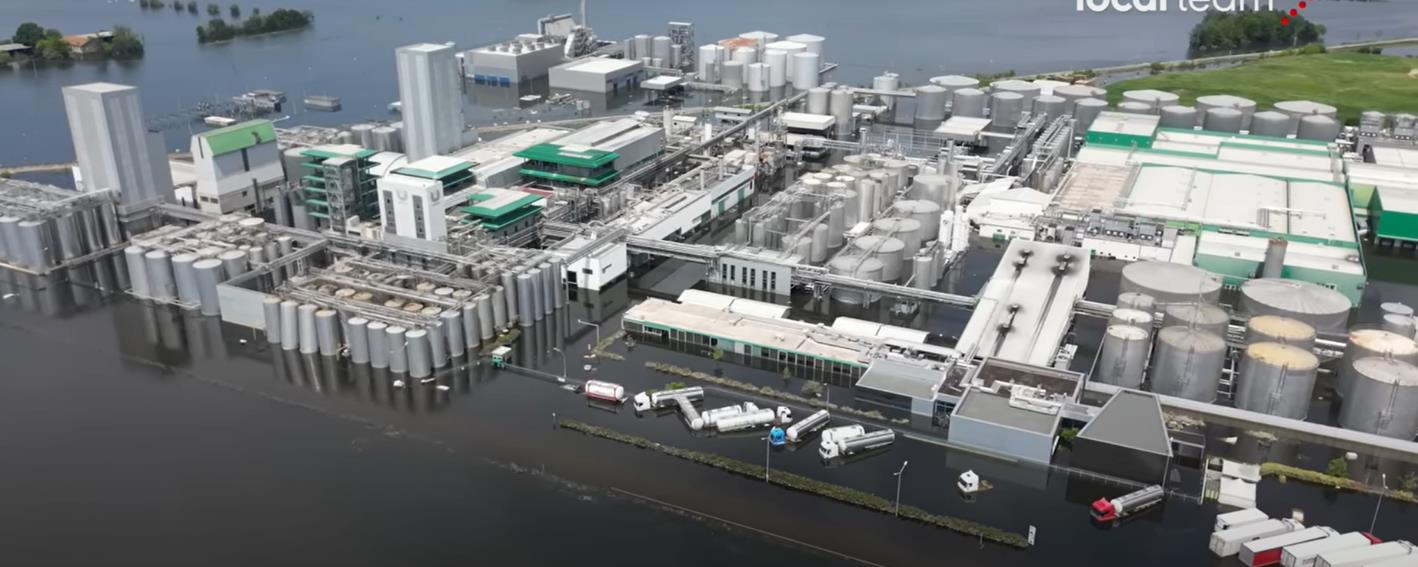 [Speaker Notes: Unser Tagesgeschäft, ob wir wollen oder nicht.. 
Eine Lebensmittelwerk in der Emilia Romagna als Stellvertreter für eine ganze Region, die so aussah.
Herausforderung war, dass natürlich die meisten Mitarbeiter, des Kunden die gleiche Situation daheim hatten.

Da stehen wir nun..und reden über Digitalisierung. 
Okay… versuchen wir es!]
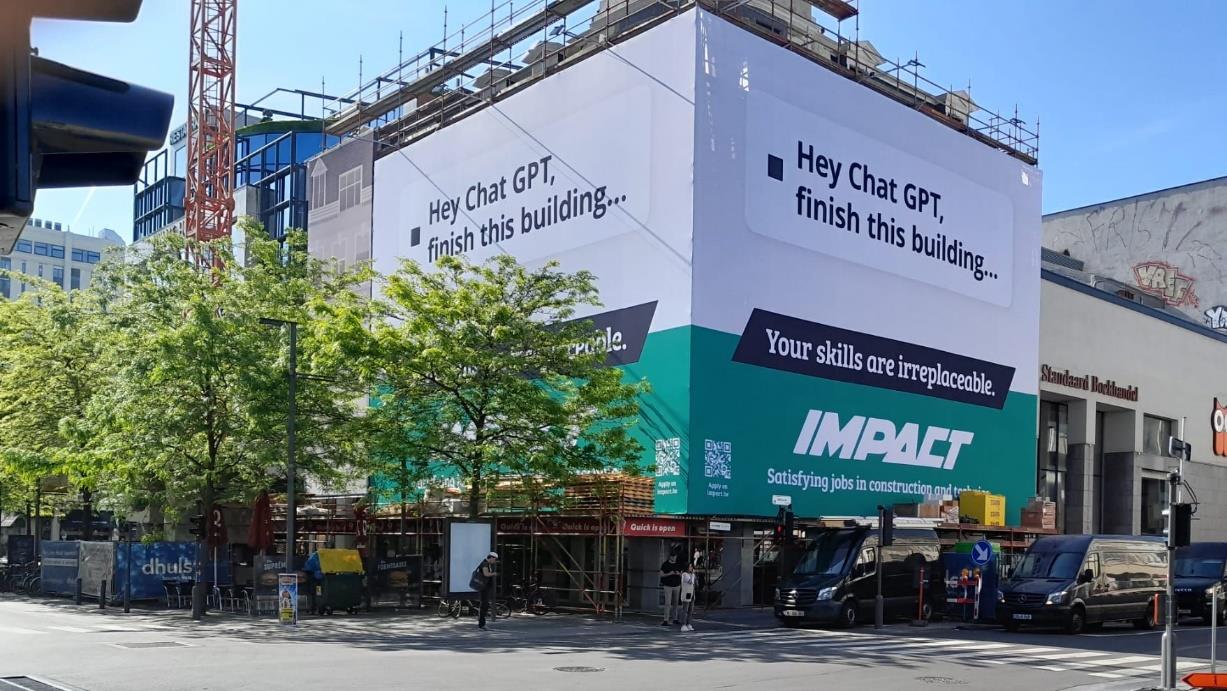 [Speaker Notes: Pronto  
Für meine 14.000 Kollegen weltweit und uns 1.100 Menschen in Deutschland, mit einem starken Nachunternehmer und Fachhandwerkernetz mag es heute noch ein Vorteil sein, das die KI es noch nicht komplett umsetzen kann, aber bei den Größenordnungen da draussen wäre es für uns schön, wenn sie hilft – denn ->>>]
Emilia-Romagna, 1qm von 25.000qm Produktionsfläche
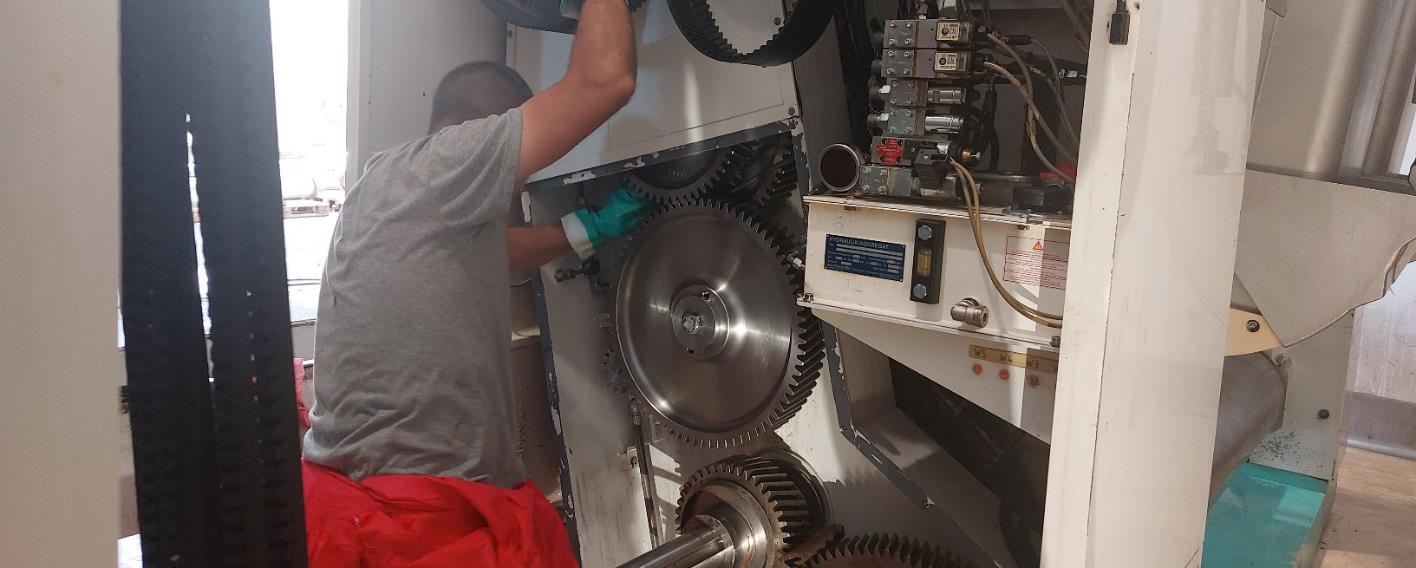 [Speaker Notes: Wenn nur dieser 1 qm von den 25.000 qm schon so viel Aufwand & technisches Know-How bedarf. 

Damit wir das schaffen sind Planungen wichtig und Manpower. Die Beobachtung der klimatischen Entwicklungen und die Herleitung und Anpassungen an unser Tagesgeschäft. 

Dazu ist es auch sinnvoll Fachbereiche in die besten Händen zu lassen. Lieber Herr Wiemers wir danken Ihnen und der SwissRe, dass wir anhand Ihrer Auswertungen Klarheit erlangen und uns nicht versehentlich in dem Ausmaß von zunehmenden Schäden im Tagesgeschäft verlieren. Sie bringen die Glaskugel in Zahlen Daten Fakten.]
Growth in global natural catastrophe insured losses (USD bn, 2023 prices)
[Speaker Notes: Dazu ist es auch sinnvoll Fachbereiche in die besten Händen zu lassen. Lieber Herr Wiemers wir danken Ihnen und der SwissRe, dass wir anhand Ihrer Auswertungen Klarheit erlangen und uns nicht versehentlich in dem Ausmaß von zunehmenden Schäden im Tagesgeschäft verlieren. Sie bringen die Glaskugel in Zahlen Daten Fakten.]
Annual insured losses from SCS in Europe (USD bn, 2023 prices), and trend
[Speaker Notes: Und bedauerlicherweise sehen wir das. Überall.]
SchadenManagement
Quelle: Collins English Dictionary.
8
[Speaker Notes: Das bedeutet für uns natürlich, dass wir Prozesse, Produkte, Hardware, Schnittstellen so schnell und intelligent wie möglich umsetzen und umsetzen müssen, um dem Entwicklungsprozess stand halten zu können.

Und das tun wir mit digitalen Lösungen, wie der Schadenaufnahme, Schadenakte, KI gesteuerter Trocknung, Partnern, die uns aus dem Bereich RiskManagement einbinden und indem wir Prozesse vor Schadeneintritt mit Kunden fixieren. 
Auch wenn wir alle die Kunden im Auge haben ist in einem Schadenfall das Einbinden aller Stakeholder oft sehr komplex: 
Neue Folie]
Schadenmanagement, Ebenen und Stakeholder, Einflussgrößen
Schadenregulierer, Schadeninnendienst, 
Leitungsfunktionen
Geschädigter
Claims Adjuster, Loss Adjuster
Versicherungsvermittler, Broker
Sachverständige
Ursache
Gebäude
Einrichtung, TKBE
Kaufmännisch, BU
Chemisch
Dienstleister
Prüfdienstleister, Belegprüfer
Schadendienstleister
Handwerker
Warenverwerter
9
[Speaker Notes: Somit haben wir mittlerweile viele Prozesse intelligent und digital aufgebaut:]
DIGITALER Schadenprozess
10
BELFORfocus ROADSHOW
Der digitale schadenprozess bei belfor
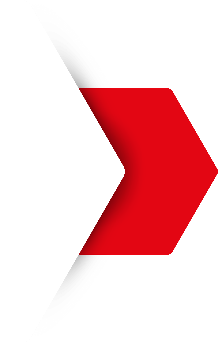 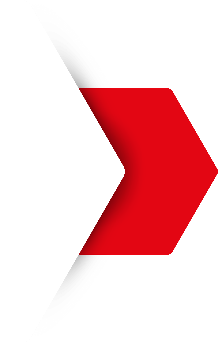 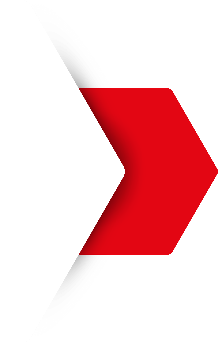 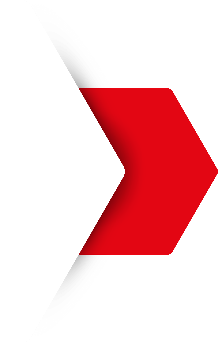 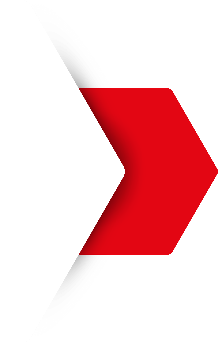 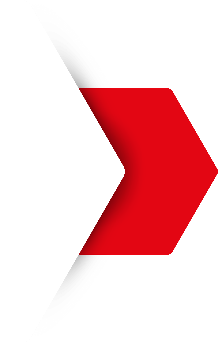 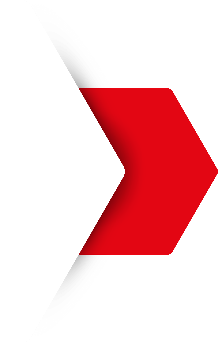 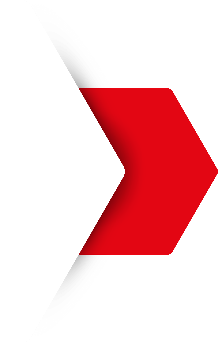 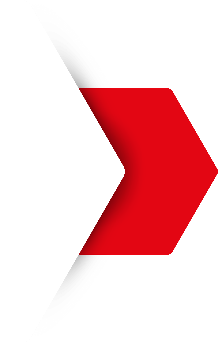 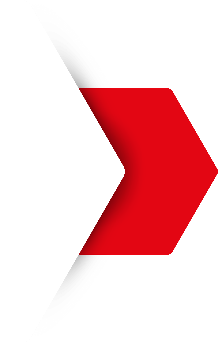 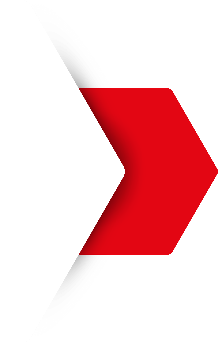 Aufbau
Auftrag
Angebot
Abbau
Abnahme
Rechnung
Trocknung
Leckageortung
Schadenmeldung
Schadentracking
Schadenaufnahme
11
Der digitale schadenprozess bei belfor
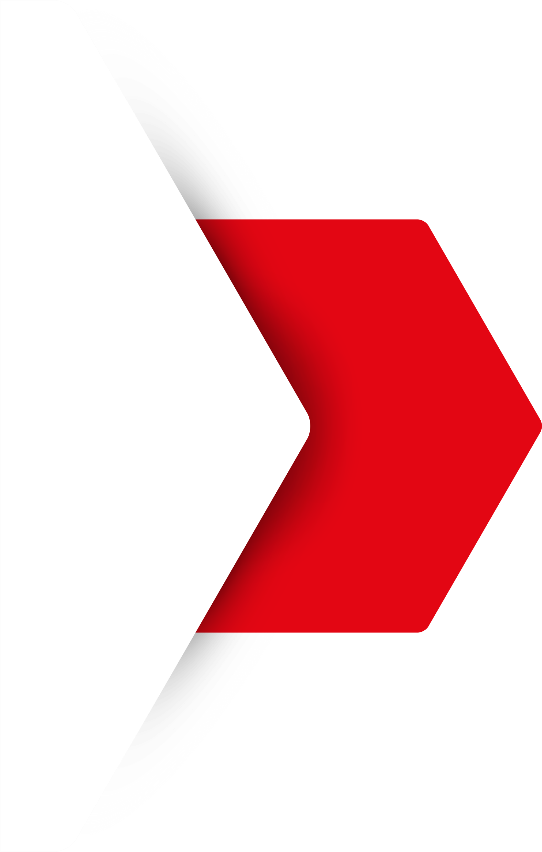 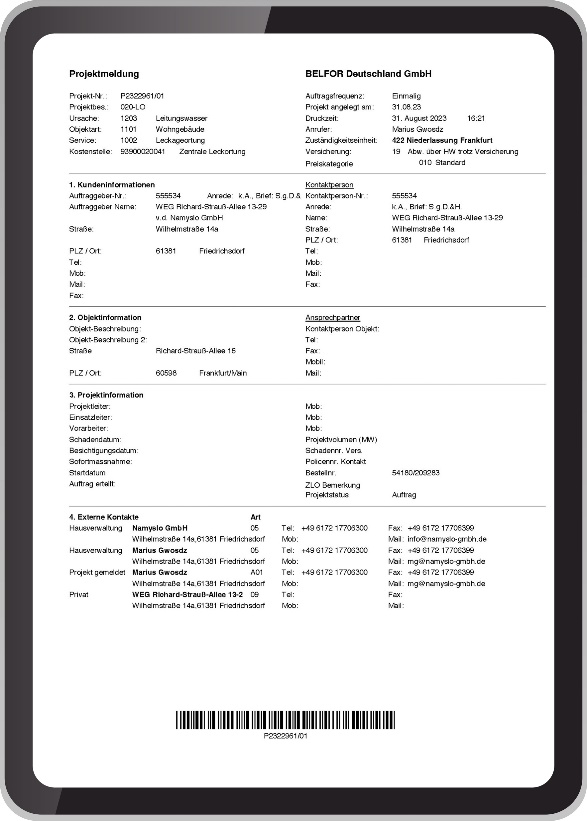 Schadenmeldung
12
Der digitale schadenprozess bei belfor
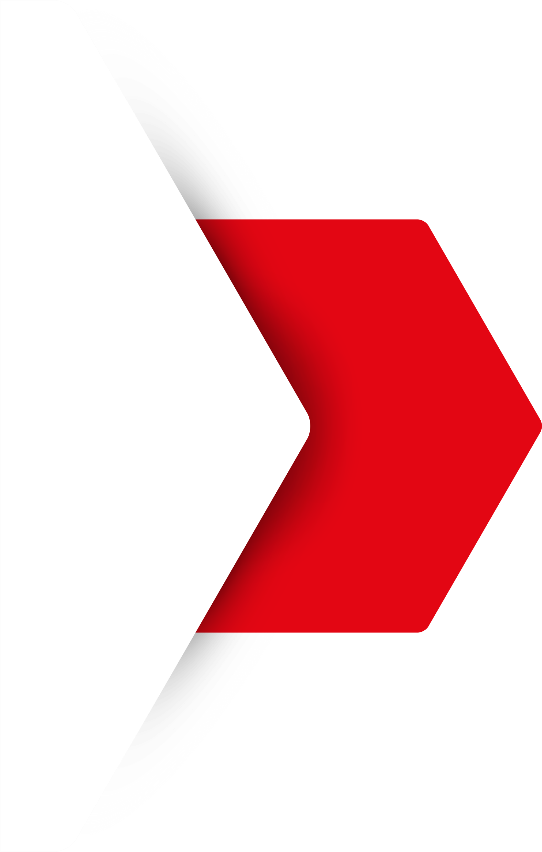 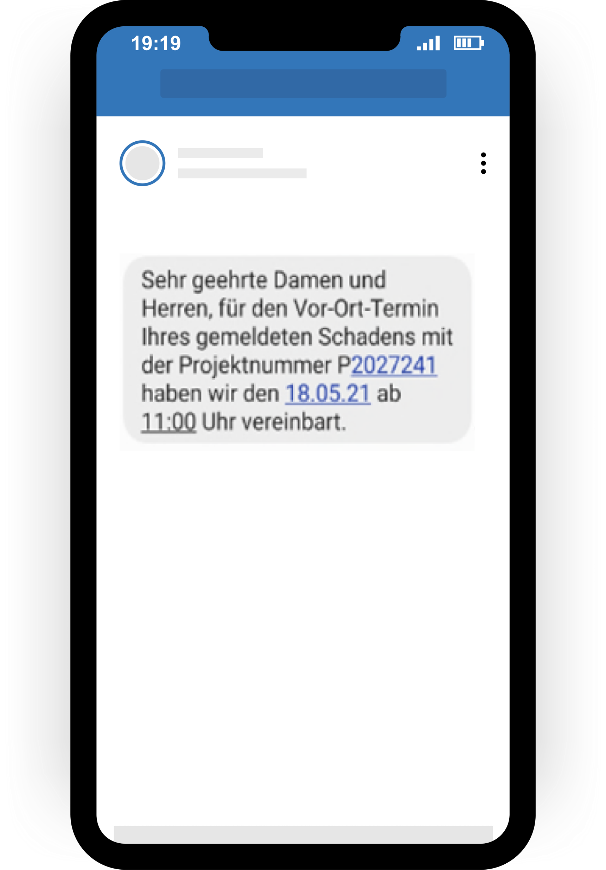 Schadentracking
13
Der digitale schadenprozess bei belfor
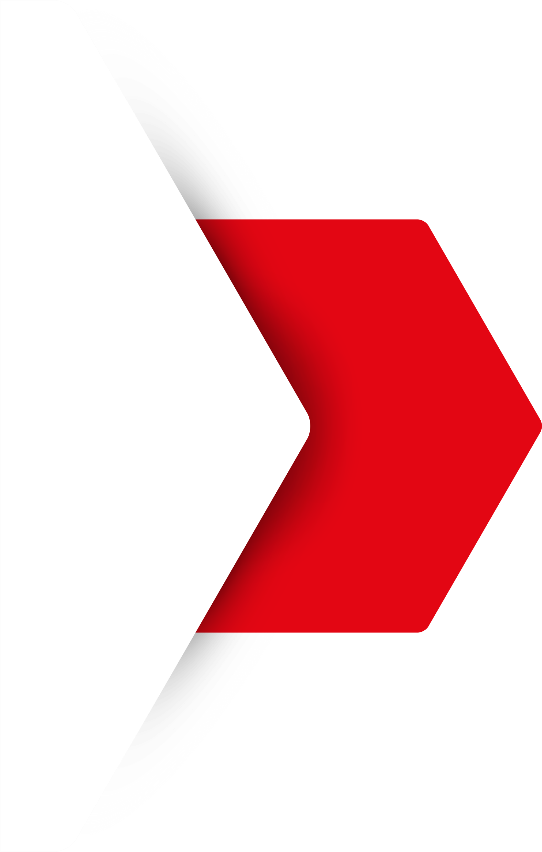 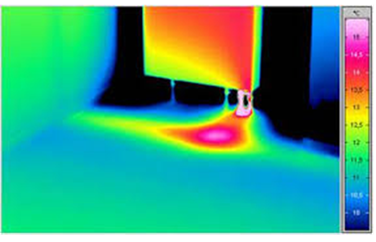 Leckageortung
14
Der digitale schadenprozess bei belfor
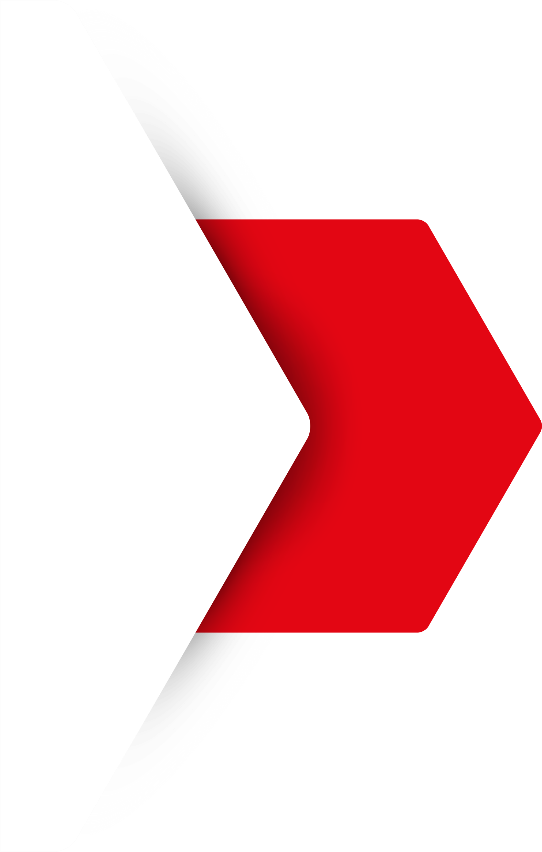 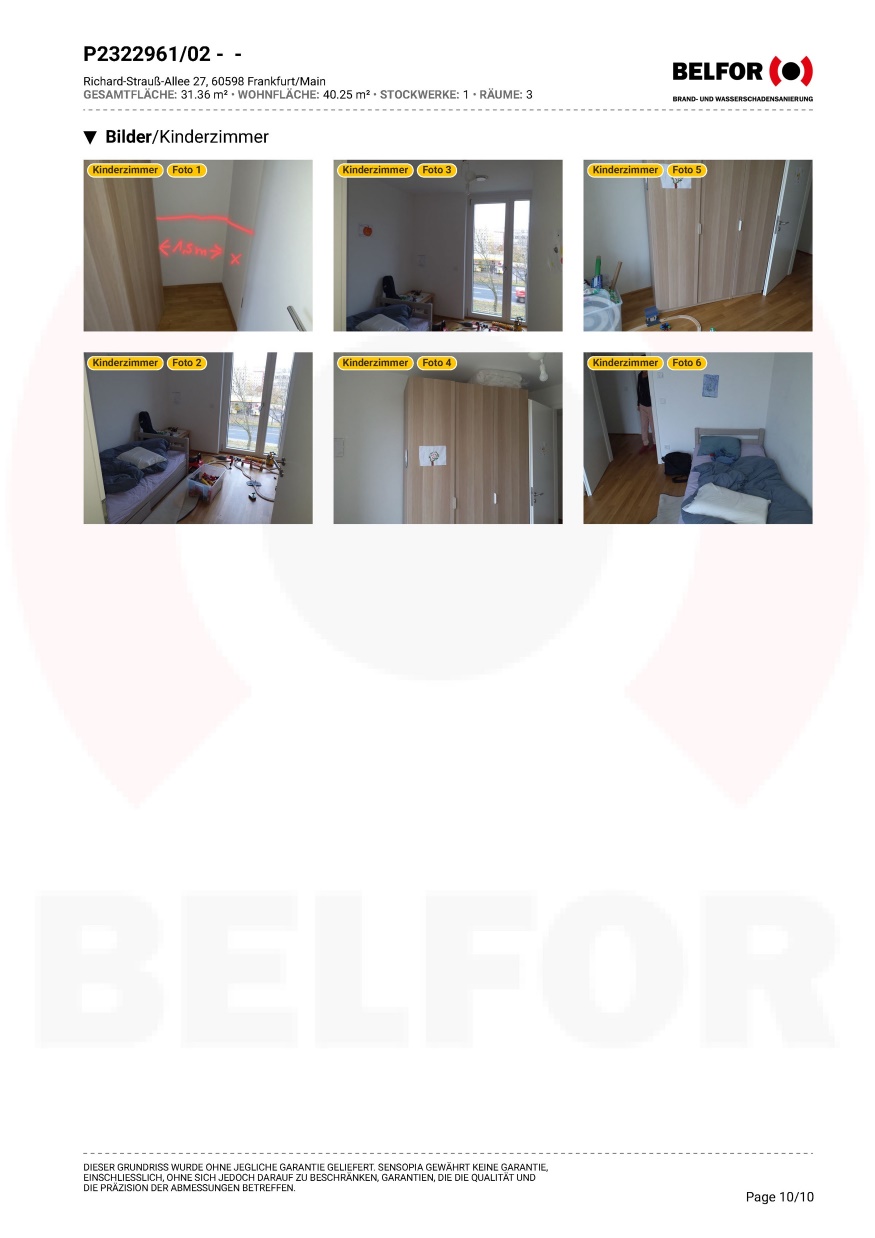 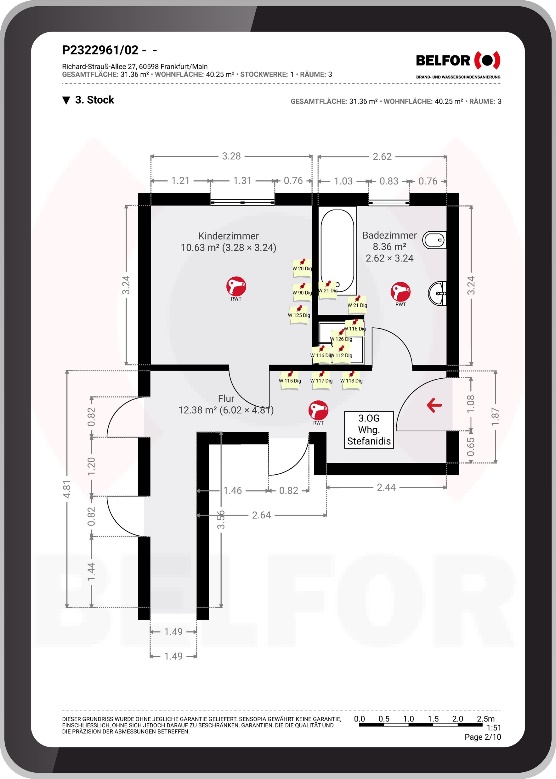 Schadenaufnahme
15
Suffizienz. Verhaltensänderung, z.B. im ManagementDigitale Lösungen, Virtuelle Ortsbegehung
[Speaker Notes: Das ganze – meist bei größeren Schäden – mit einer 360° Schadenaufnahme, bei der der Link zur Aufnahme und möglichen Fortschrittskontrollen bis zur Abnahme dokumentiert werden kann.]
Umwandlung in CAD
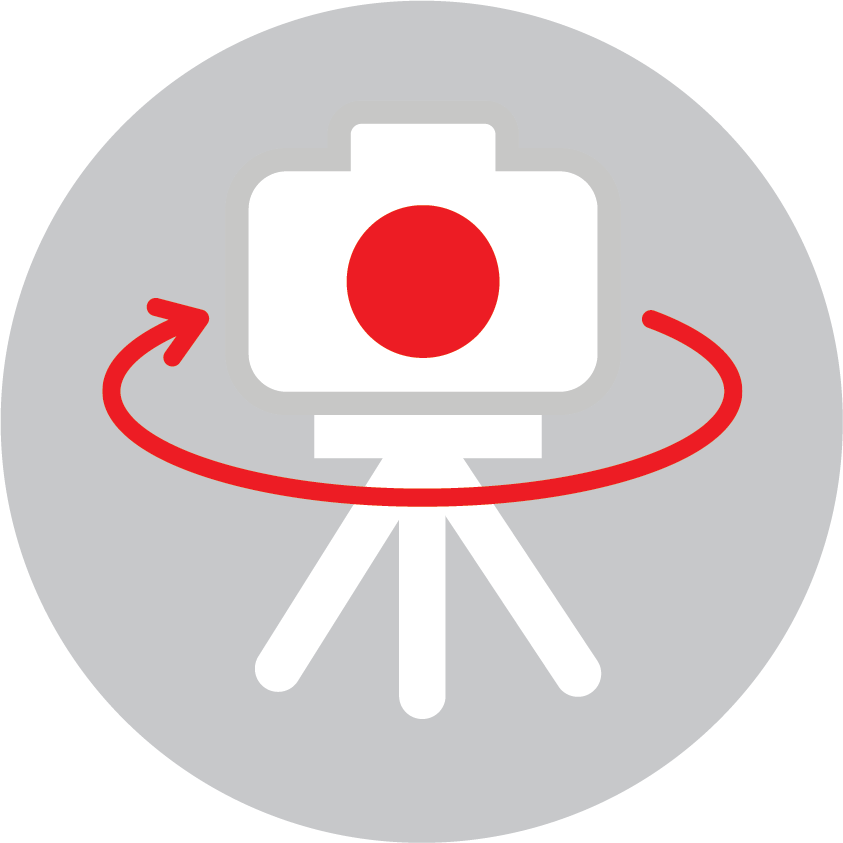 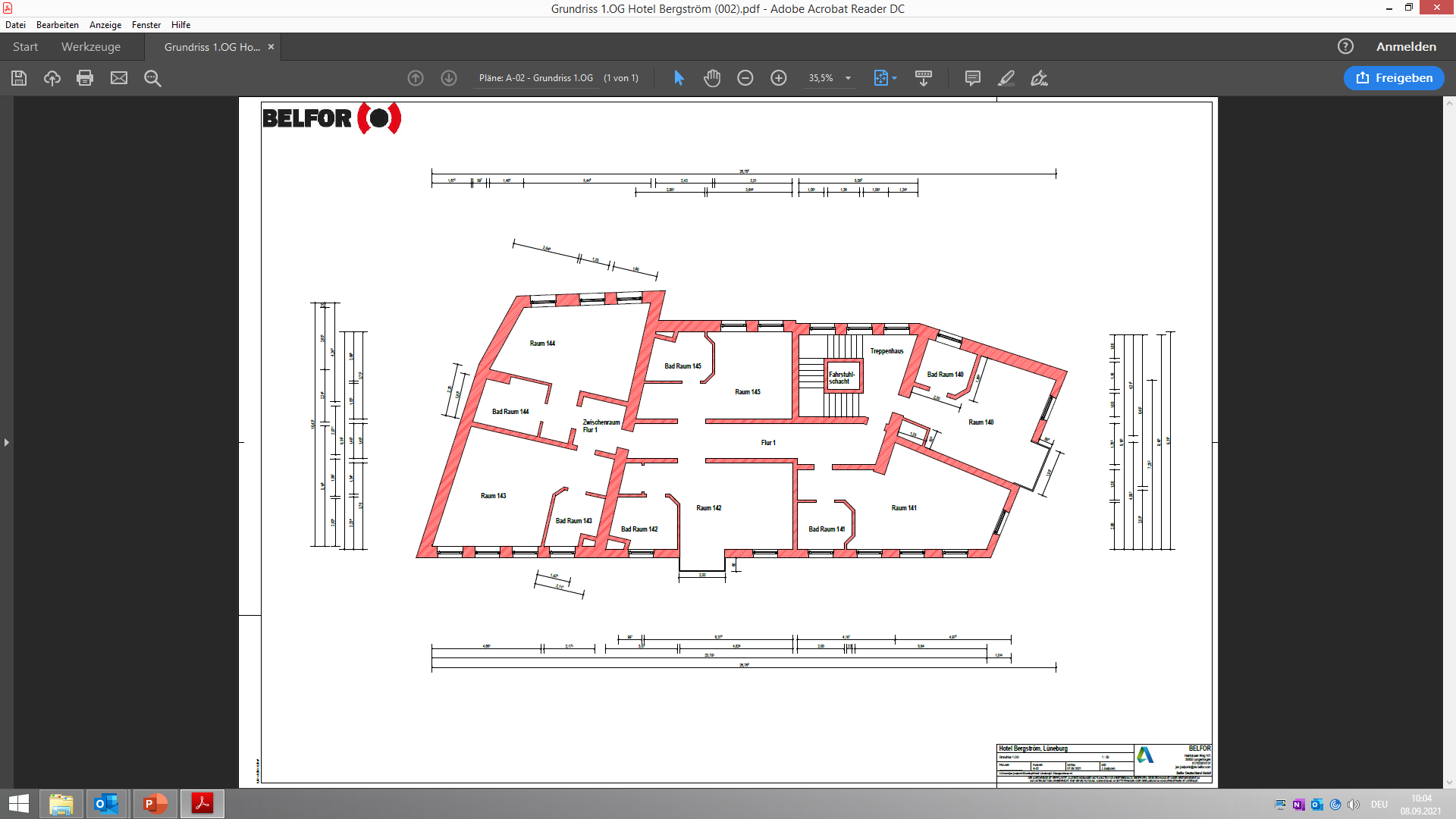 [Speaker Notes: Ein wertvolles Nebenprodukt für alle im Projekt oder später für den Kunden, ist, dass die Daten in CAD überspielt werden können.]
Der digitale schadenprozess bei belfor
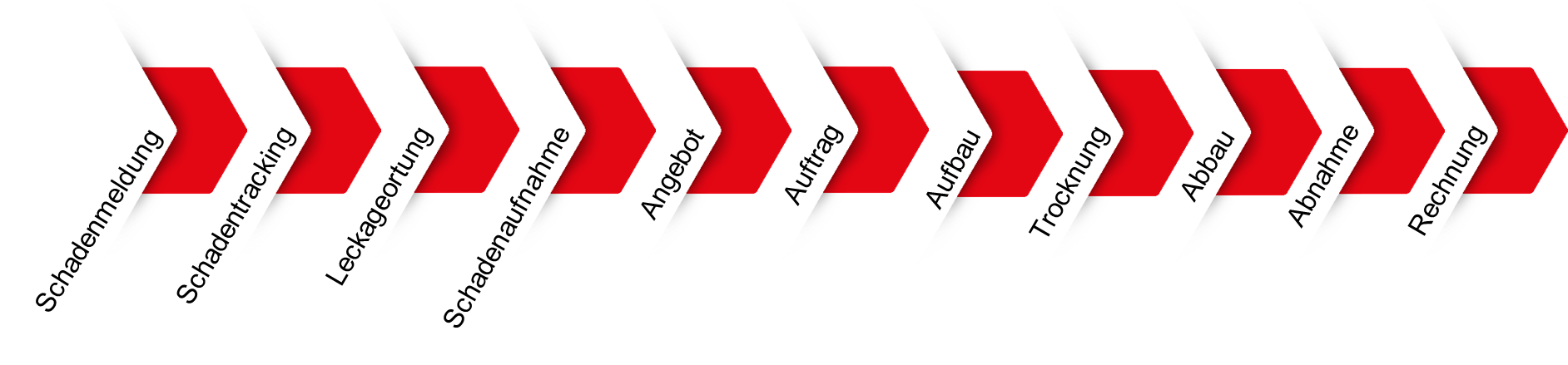 18
[Speaker Notes: Natürlich warden daraus Angebot & Auftrag generiert und die Disposition plant den – in diesem Fall Trocknungsaufbau und alle weiteren Schritte bis hin zur Abrechnung.]
CO², Kosten- & Prozesseinsparungen durch KI gesteuerte Trocknung
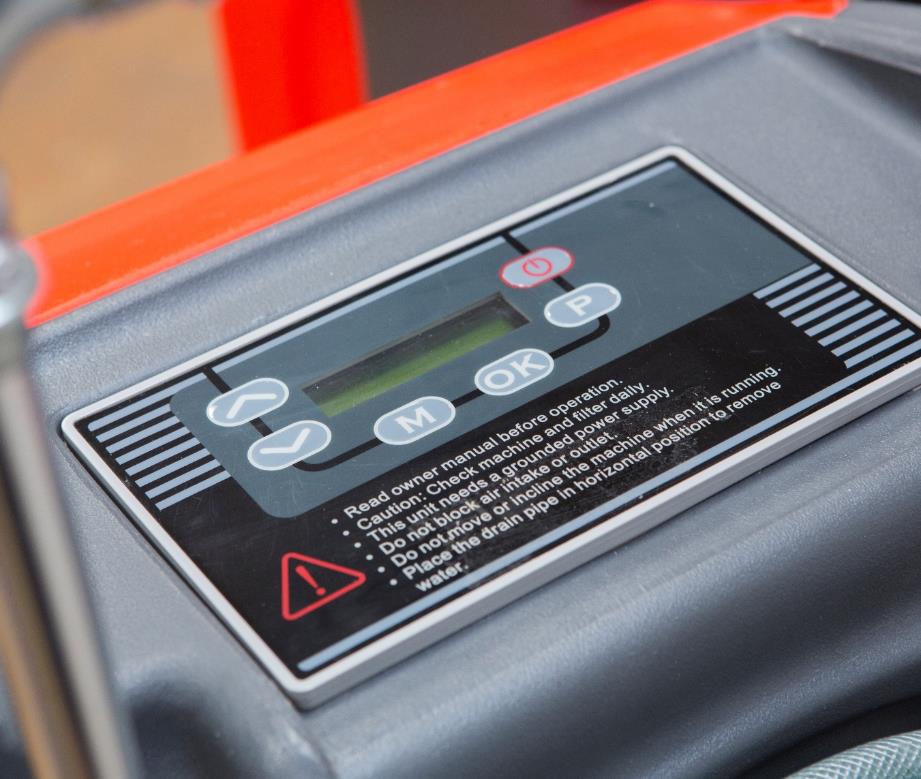 19
BELFOR DRYsmart “Autonomen Trocknung” durch AI
Autonome Trocknung
20
Netzwerk Kommunikation
Internet
Baustelle
IRES Cloud
BELFOR DRYsmart Box liefert Live-Daten:
Stromverbrauch sowie Statusmeldungen!
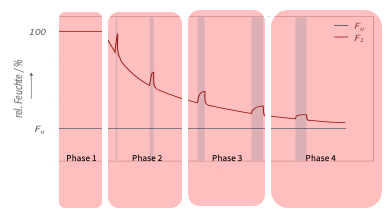 EQ-App
NB IoT
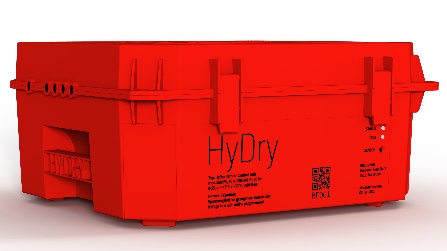 Anbindung REST API:

Übergabe Messwerte, Stromverbrauch und Warnmeldungen an BELFOR System
Internet
Trockner
Trockner
Belfor IT
Turbine
Lüfter
-43 %
DMS
d.3
Mail
Exchange
ERP
Navision
ESB
Biz Talk
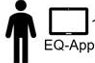 Scan der Geräte auf Baustelle mit Equipment App
21
Verhaltensänderung + Technologie ersparen eine von drei Ortsbesichtigung?
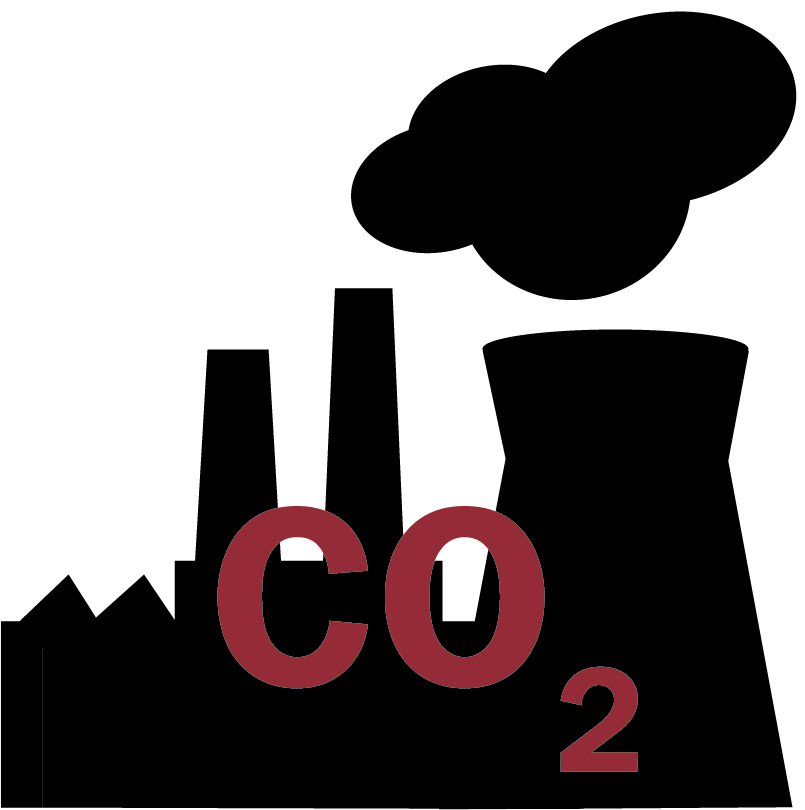 Fahrten zum Industrieschaden im Raum München ohne 360° Schadenscan:
Schadenregulierer
PKW* An- und Abfahrt 	Köln - München 				1.140km
}
Gebäudesachverständiger
PKW* An- und Abfahrt Köln - München 				1.140km
1,01t CO2
Maschinensachverständiger
PKW* An- und Abfahrt Hannover - München 				1.300km
Stakeholder
Flug Hamburg - München 					 1.620km 		0,32t CO2
Makler
Zug Mülheim - München 					 1.252km 		16kg CO2
6.452km**
1,33t CO2
*Mittelklasse PKW, Diesel – Economy Class 
** 1/7 Erdumfang oder die Länge des Amazonas (6.400km) oder die Länge des Nils (6.500)
22
[Speaker Notes: ** 1/7 Erdumfang oder die Länge des Amazonas (6.400km) oder die Länge des Nils (6.500)]
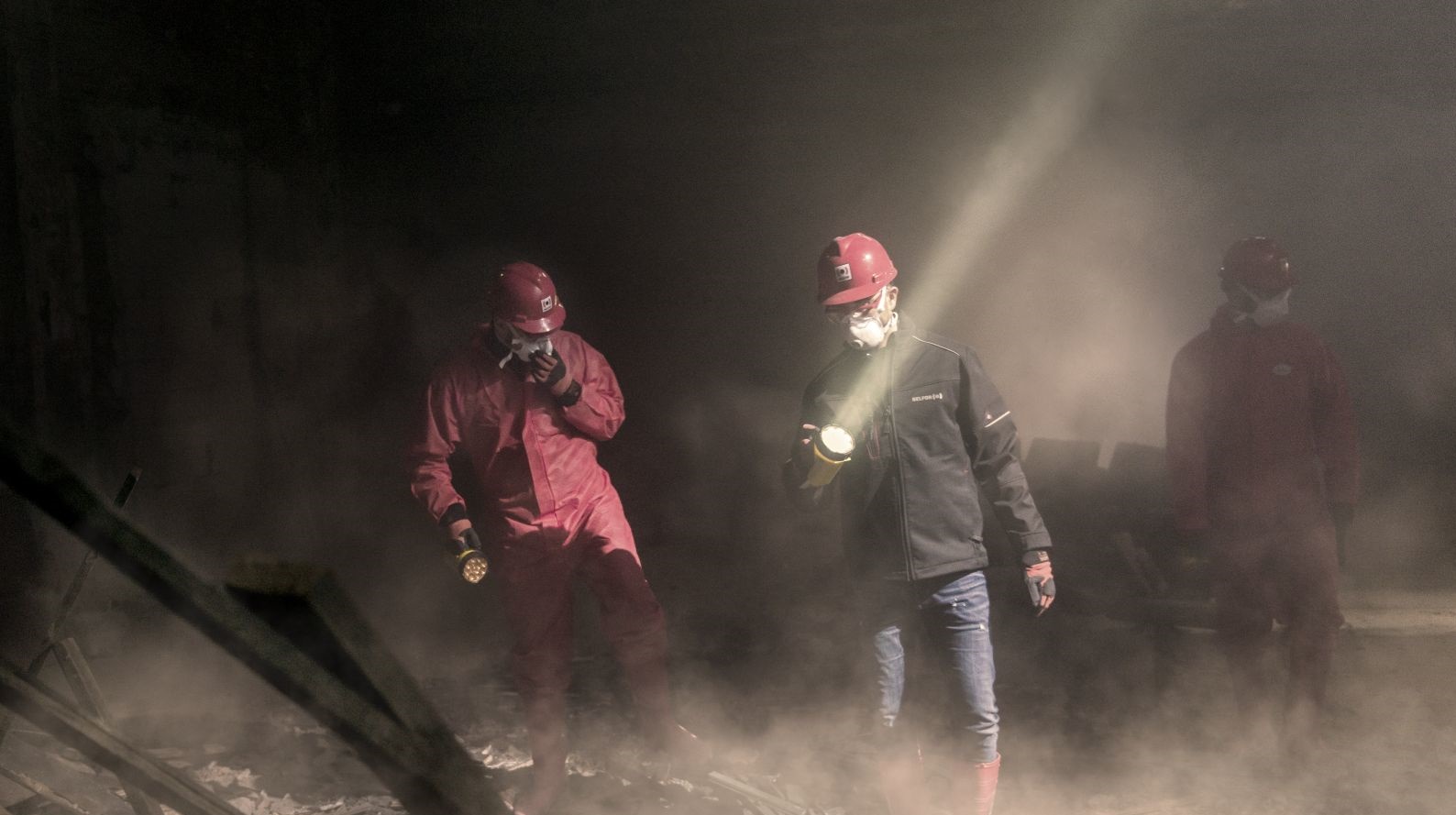 “Lassen Sie uns sprechen solange die Lichter an sind.“
23
[Speaker Notes: Herzlichen Dank für Ihre Aufmerksamkeit & wenn Sie Fragen haben stehe ich Ihnen gerne zur Seite.]